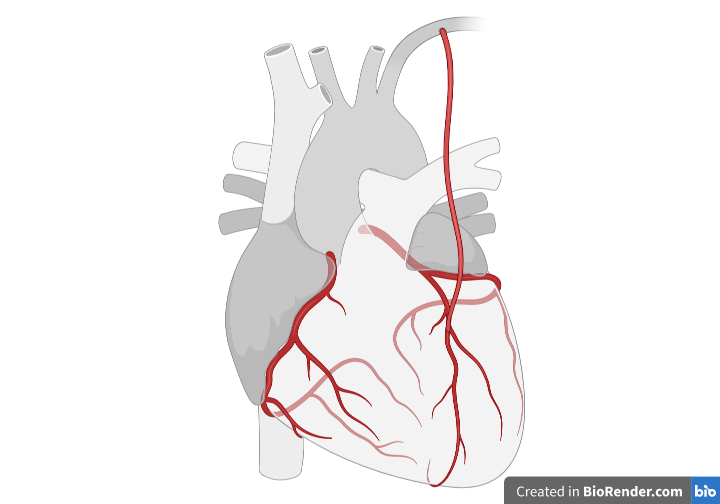 Coronary Artery Disease
By Jeanette Neri
What is Coronary Artery Disease (CAD)?
https://www.templehealth.org/services/conditions/coronary-artery-disease
What are the symptoms of CAD?
Symptoms in MEN
Even though HALF of men that die suddenly from CAD had NO prior symptoms, men with CAD may experience:Heart Attack - chest, neck or back pain, indigestion, nausea or vomiting, extreme fatigue, dizziness or shortness of breath.
Arrhythmia - fluttering feeling in the chest
​Heart Failure - ​shortness of breath, fatigue or swelling in the feet, ankles, legs, abdomen or neck veins
Symptoms in WOMEN
​Women can experience the same symptoms as men, but they also may experience:Angina - chest pain or discomfort 
Pain - in the neck, jaw, throat, upper abdomen or back 
Nausea
Vomiting 
Fatigue
Where else is this gene found?
Homologs of ARNT:
Homo Sapiens

Drosophila

Mus Musculs
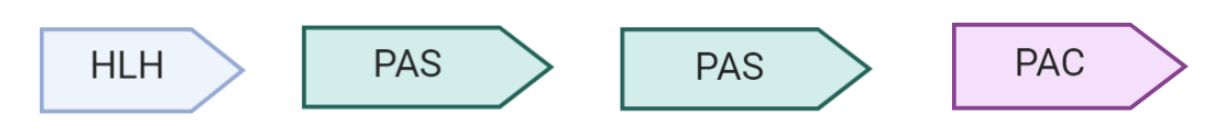 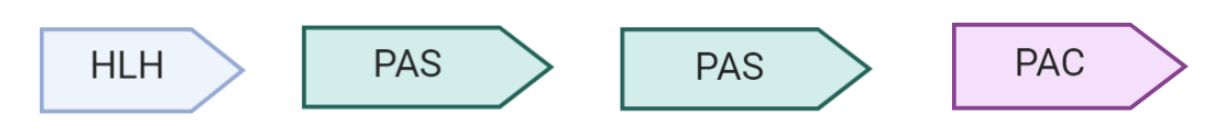 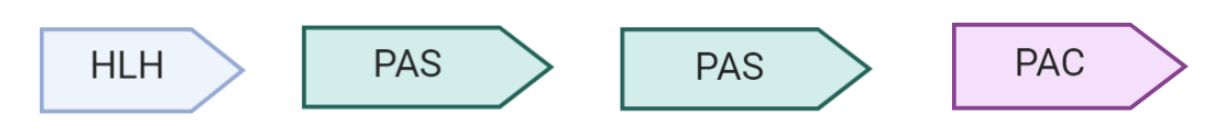